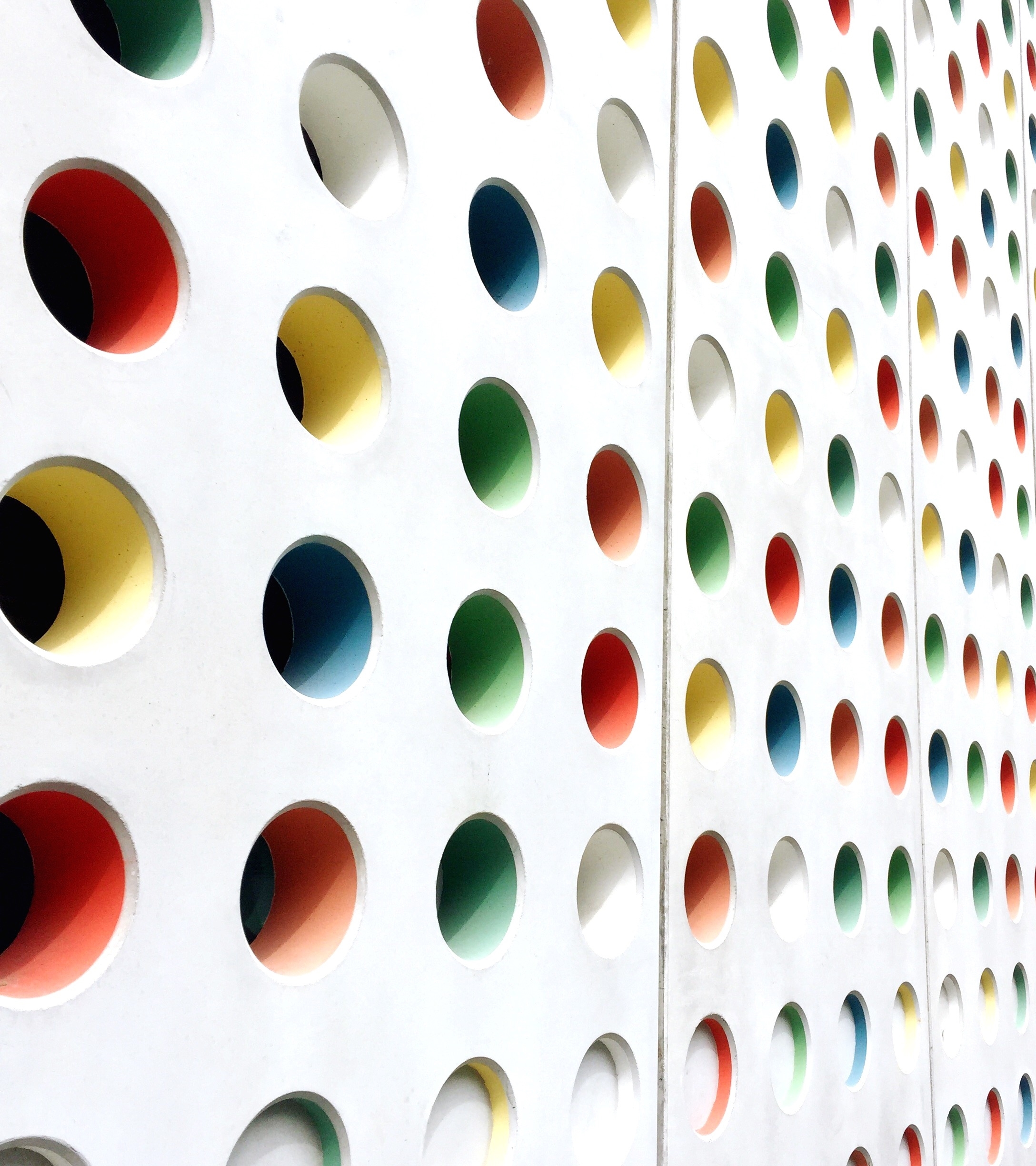 SCRIPTURE-CENTERED DISCIPLESHIP
Lindsay olesberg
DISCIPLES ARE SHAPED BY SCRIPTURE
“Everyone who hears these words of mine and does them will be like a wise man who built his house on the rock.”  Matthew 7:24
DISCIPLES ARE SHAPED BY SCRIPTURE
“If you hold to my teaching, you are really my disciples.” John 8:31
DISCIPLES ARE SHAPED BY SCRIPTURE
“This is to my Father’s glory, that you bear much fruit, showing yourselves to be my disciples.”  
John 15:8
DISCIPLES ARE SHAPED BY SCRIPTURE
“Therefore go and make disciples of all nations…teaching them to obey everything I have commanded you.” Matthew 28:19-20
MATURITY IS NOT GUARANTEED
JESUS INTERPRETS THE CHALLENGE:MARK 4:1-20
MARK 4:1-20
How does Jesus describe…?
 Farmer 
 Miracle seed
 Hard soil
 Rocky soil
 Thorny soil
 Good soil
SMALL GROUP #1
The farmer who scatters
 Miracle seed
 Hard soil
 Rocky soil
 Thorny soil
 Good soil
PERSONAL REFLECTION
In your context, what are specific barriers to Christians growing as disciples?
SMALL GROUP #2
Describe barriers in your context.
What can a disciple-maker do to overcome those barriers?
OVERCOMING BARRIERS TO GROWTH
INTENTIONAL RESPONSE
INTENTIONAL RESPONSE
APPLYING MALACHI 1:1-14